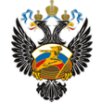 Министерство спорта Российской Федерации
Общественный совет
Об отношении различных категорий и 
групп населения к комплексу ГТО
Москва
9 сентября 2015 г.
Минспорт России
Общественный совет
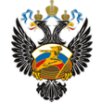 Таблица 1 – Ответы на вопрос: «Скажите, Вы знали о том, что в этом году в нашей стране введен ГТО?» 
(Опрос населения, данные в процентах)
2
Минспорт России
Общественный совет
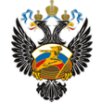 Таблица 2 – Ответы на вопрос: «Знаете ли Вы, конкретные нормативы ГТО для Вашего возраста?» 
(Опрос населения, данные в процентах)
3
Минспорт России
Общественный совет
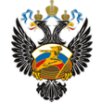 Таблица 3 – Ответы на вопрос: «Интересуетесь ли Вы информацией, советами по ГТО?» (Опрос населения, данные в процентах)
4
Минспорт России
Общественный совет
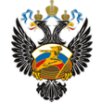 Таблица 4 – Ответы на вопрос: «Вы лично поддерживаете введение ГТО?» (Опрос населения, данные в процентах)
5
Минспорт России
Общественный совет
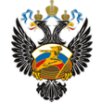 Таблица 5 – Ответы на вопрос: «Будете ли Вы готовиться и сдавать нормы ГТО, введенного в 2014 году?» 
(Опрос населения, данные в процентах)
6
Минспорт России
Общественный совет
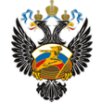 Таблица № 6. Ответили, что будут готовиться к выполнению нормативов ГТО 
(Опрос населения, ответы в процентах)
7
Минспорт России
Общественный совет
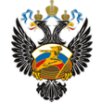 Таблица 7 – Ответы на вопрос: «Как Вы оцениваете в настоящее время условия для подготовки к выполнению норм ГТО в Вашей организации, где Вы работаете или учитесь?» (Опрос населения, данные в процентах)
8
Минспорт России
Общественный совет
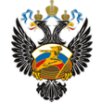 Таблица 8 – Ответы на вопрос: «Скажите, если все независящие от Вас сдерживающие причины устранить, то приступили бы Вы к подготовке выполнения норм ГТО, введенного в 2014 году?» (Опрос населения, данные в процентах)
9
Минспорт России
Общественный совет
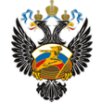 Таблица 9 – Ответы на вопрос: «Какое из перечисленных ниже суждений больше всего соответствует Вашему отношению к занятиям физической культурой и спортом?» (Опрос населения, данные в процентах)
10
Минспорт России
Общественный совет
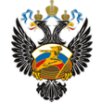 Спасибо 
за внимание!
11